Об итогах выполнения в 2021 году 
отраслевого Соглашения между Министерством образования и науки Республики Татарстан 
и Татарским республиканским комитетом профсоюза работников народного 
образования и науки
Министр образования и науки Республики Татарстан 
Ильсур Гараевич Хадиуллин
2
НАЦИОНАЛЬНЫЙ ПРОЕКТ «ОБРАЗОВАНИЕ»
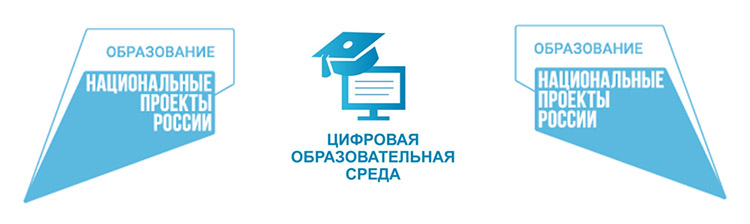 вхождение Российской Федерации в число десяти ведущих стран мира по качеству общего образования

формирование эффективной системы выявления, поддержки и развития способностей и талантов у детей и молодежи, основанной на принципах справедливости, всеобщности и направленной на самоопределение и профессиональную ориентацию всех обучающихся

создание условий для воспитания гармонично развитой и социально ответственной личности на основе духовно-нравственных ценностей народов Российской Федерации, исторических и национально-культурных традиций

увеличение доли граждан, занимающихся волонтерской (добровольческой) деятельностью или вовлеченных в деятельность волонтерских (добровольческих) организаций, до 15 процентов
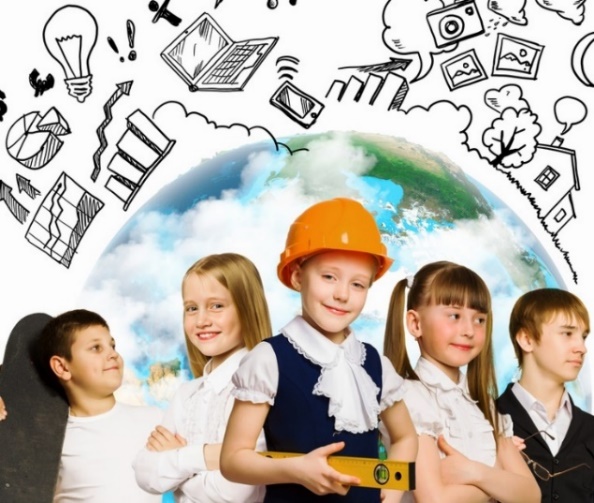 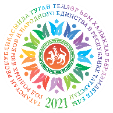 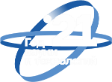 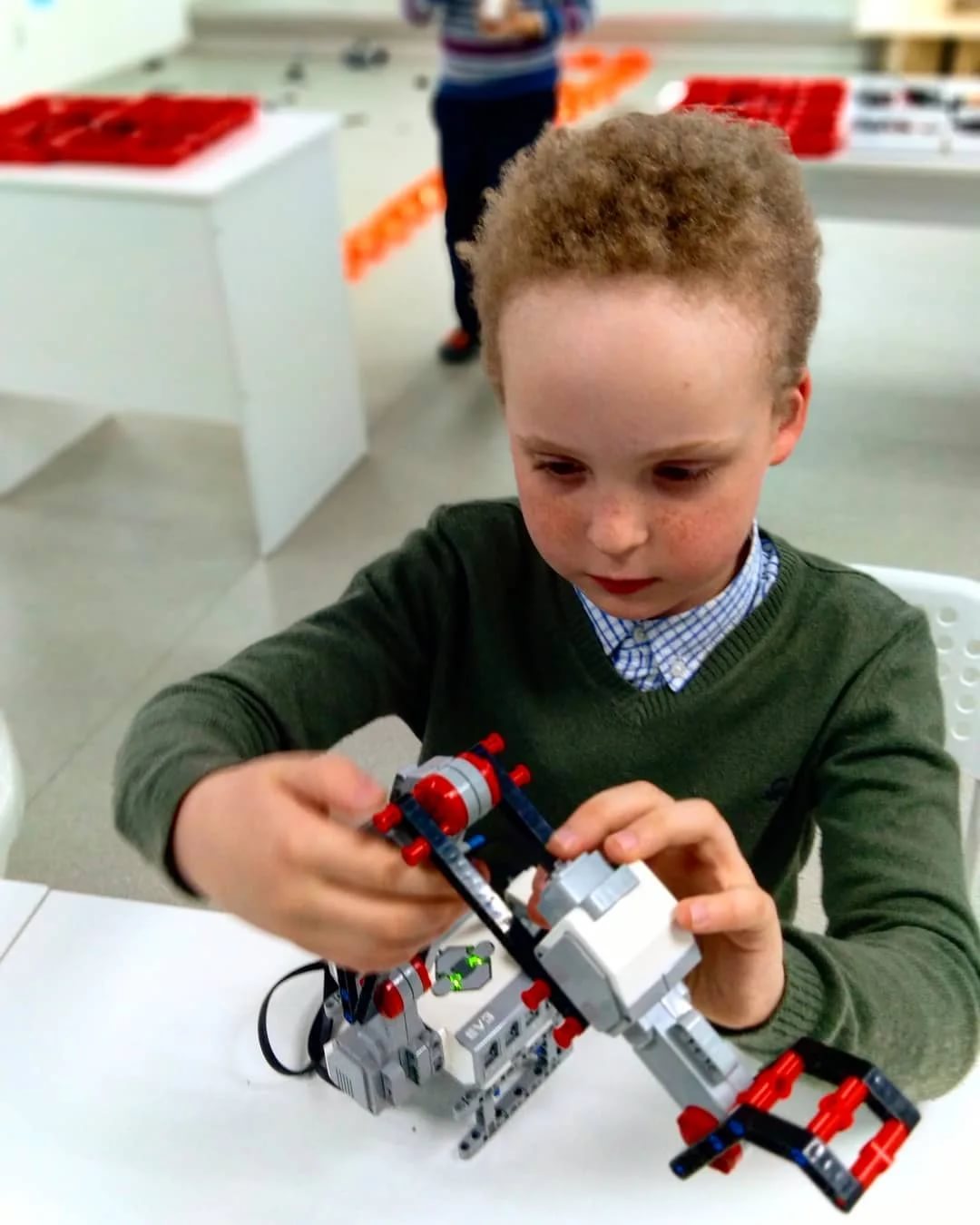 3
3
ГОСУДАРСТВЕННЫЕ ПРОГРАММЫ 
ОТРАСЛИ «ОБРАЗОВАНИЕ» В 2021 ГОДУ
Государственная программа «Развитие образования и науки Республики Татарстан на 2014 – 2025 годы»


Государственная программа «Сохранение, изучение и развитие государственных языков Республики Татарстан и других языков в Республике Татарстан на 2014 – 2022 годы»   


Государственная программа «Стратегическое управление талантами в Республике Татарстан на 2015 – 2024 годы»
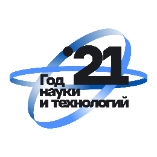 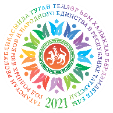 4
СТРОИТЕЛЬСТВО ОБРАЗОВАТЕЛЬНЫХ ОРГАНИЗАЦИЙ 
В 2021 ГОДУ
7 школ на 7 359 мест – более 8,4 млрд. руб.

17 детских садов (13 детских садов НП «Демография») 
     на 3 220 мест – более 3,8 млрд. руб.
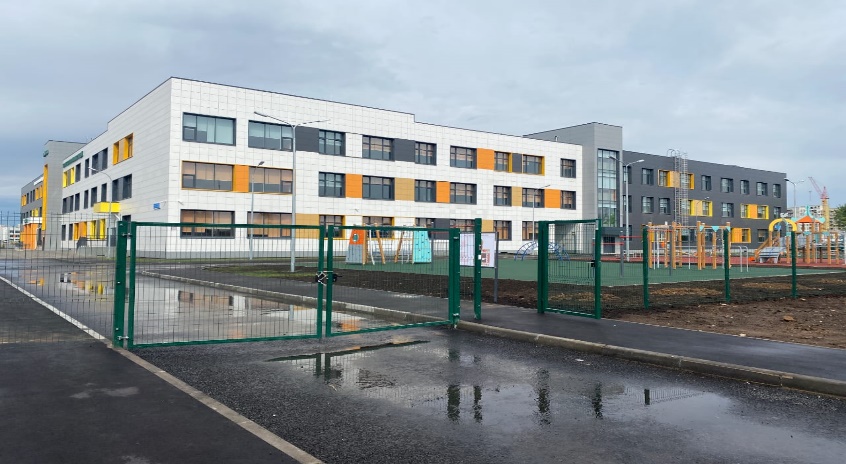 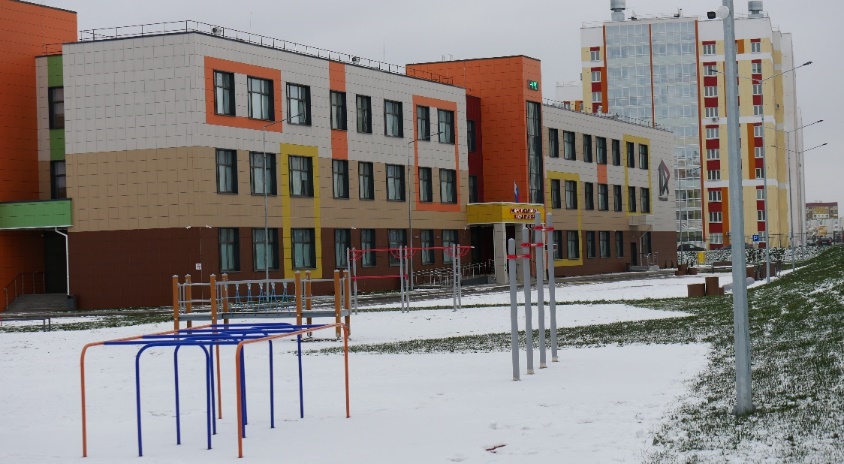 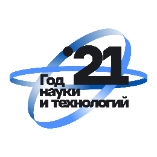 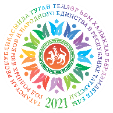 5
КАПИТАЛЬНЫЙ РЕМОНТ ЗДАНИЙ ОБРАЗОВАТЕЛЬНЫХ
ОРГАНИЗАЦИЙ В РЕСПУБЛИКЕ ТАТАРСТАН
2021 год
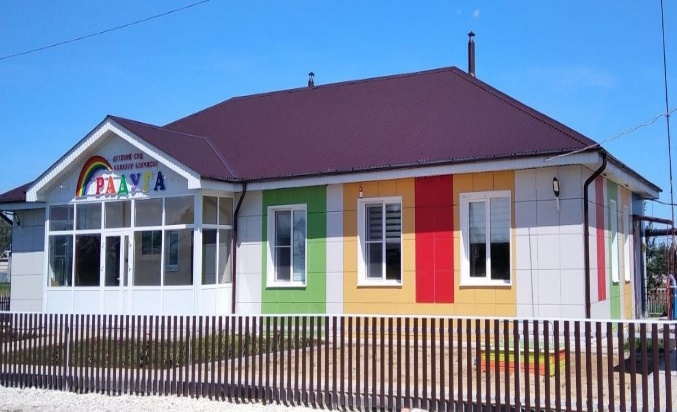 213
   образовательных 
организаций
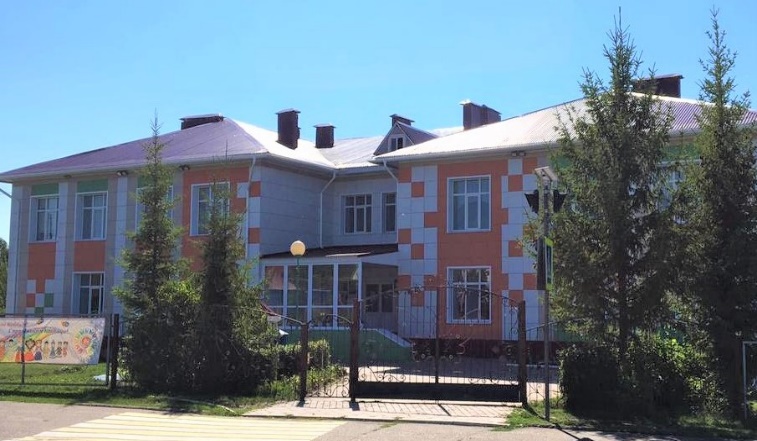 2 млрд.рублей
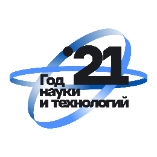 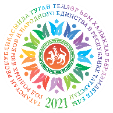 6
КАПИТАЛЬНЫЙ РЕМОНТ ПИЩЕБЛОКОВ ОБЩЕОБРАЗОВАТЕЛЬНЫХ ОРГАНИЗАЦИЙ В РЕСПУБЛИКЕ ТАТАРСТАН
2021 год
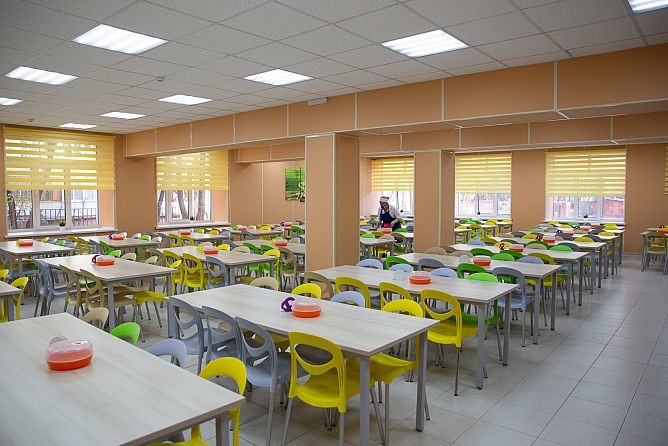 198
   общеобразовательных 
организаций
1 млрд.рублей
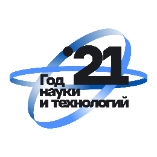 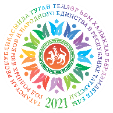 7
ПРОЕКТ СТИПЕНДИАЛЬНОЙ ПОДДЕРЖКИ, В ТОМ ЧИСЛЕ 
ДЛЯ РАБОТЫ В МНОГОЯЗЫЧНОЙ ОБРАЗОВАТЕЛЬНОЙ СРЕДЕ
646 студентов

КФУ
НГПУ 
ЕИ КФУ
15 000 рублей

Ежемесячная стипендия в размере
150 
человек 

Первый выпуск 
в 2021 году

(92 % трудоустроены 
в школы РТ

8 % продолжают обучение 
в магистратуре)
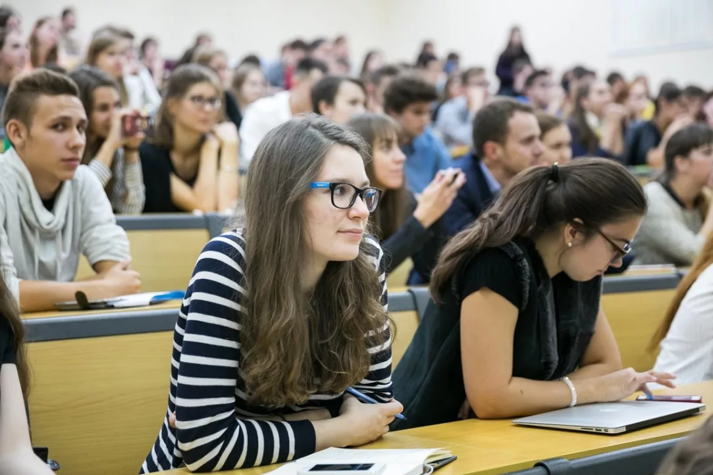 356 студентов

для работы в полилингвальной образовательной среде
5 лет

Отработка 
в школе
План приема на 2022/2023 учебный год:

Начальное образование/ иностранный язык
Математика/ иностранный язык
Иностранный/ второй иностранный язык
Музыка/ иностранный язык
ИЗО/ иностранный язык
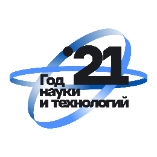 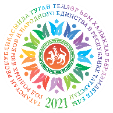 8
ПЕРСОНИФИЦИРОВАННАЯ СИСТЕМА 
ПОВЫШЕНИЯ КВАЛИФИКАЦИИ
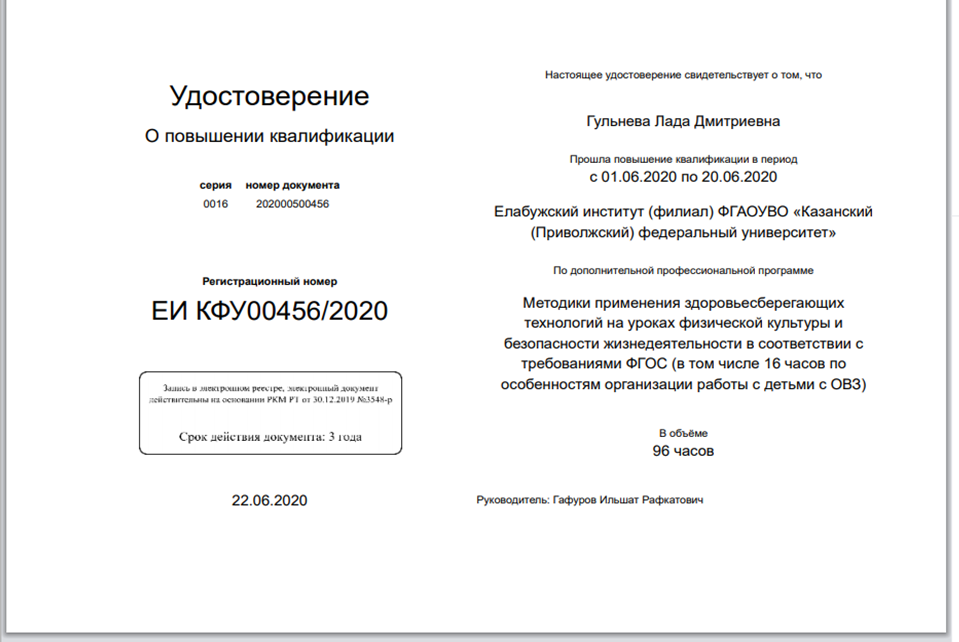 Модуль «Повышение квалификации» 
на портале edu.tatar.ru
Диагностика профессиональных дефицитов

Подача электронного заявления

Выбор приоритетного направления

Посткурсовой мониторинг

Электронный документ

      (распоряжение КМ РТ от 30.12.2019 № 3548-р)
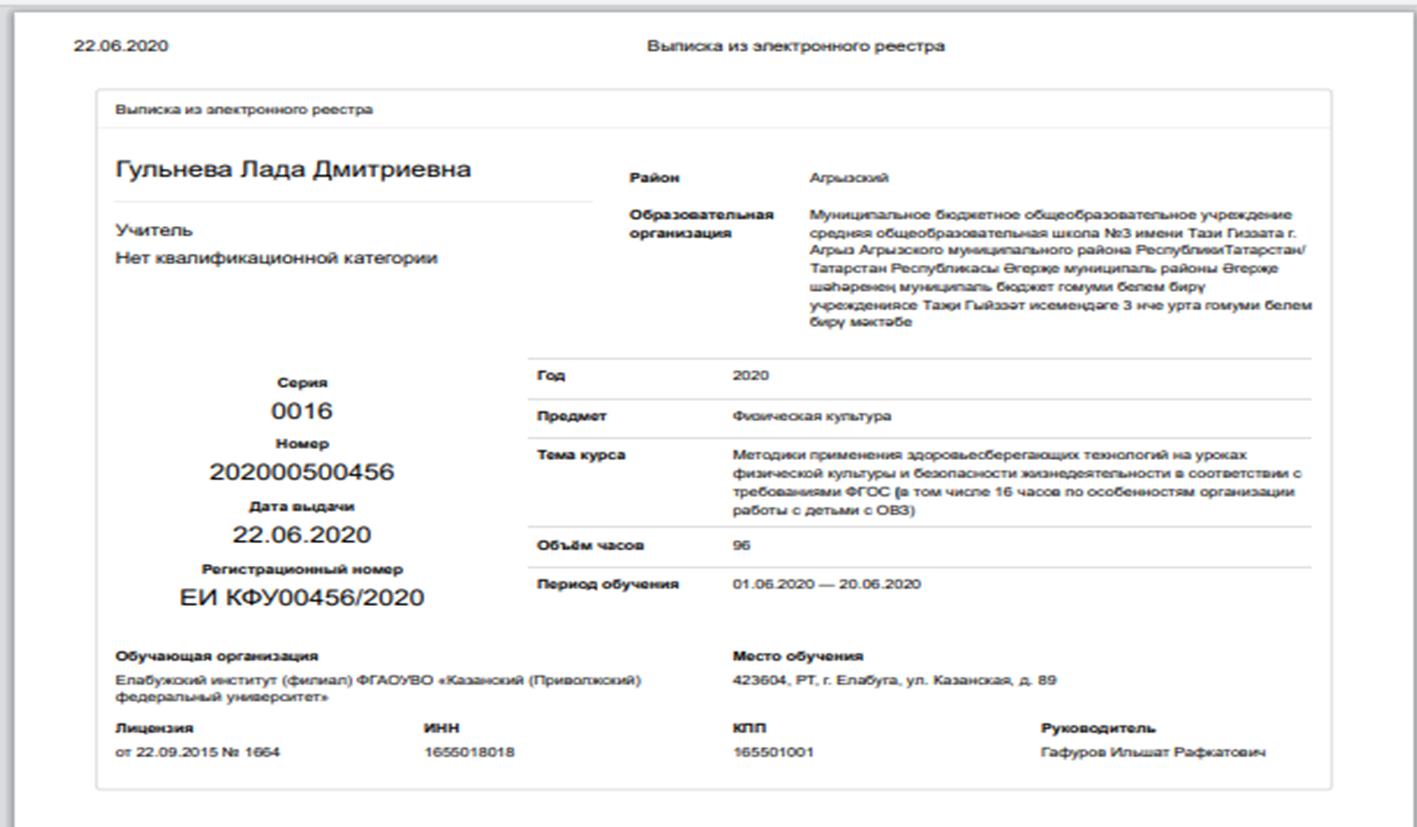 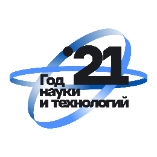 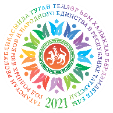 9
КОМПЛЕКСНАЯ ПРОГРАММА ПО РАЗВИТИЮ ЛИЧНОСТНОГО ПОТЕНЦИАЛА, ИНИЦИИРОВАННАЯ БЛАГОТВОРИТЕЛЬНЫМ ФОНДОМ СБЕРБАНКА «ВКЛАД В БУДУЩЕЕ» НА 2020 – 2024 ГГ.
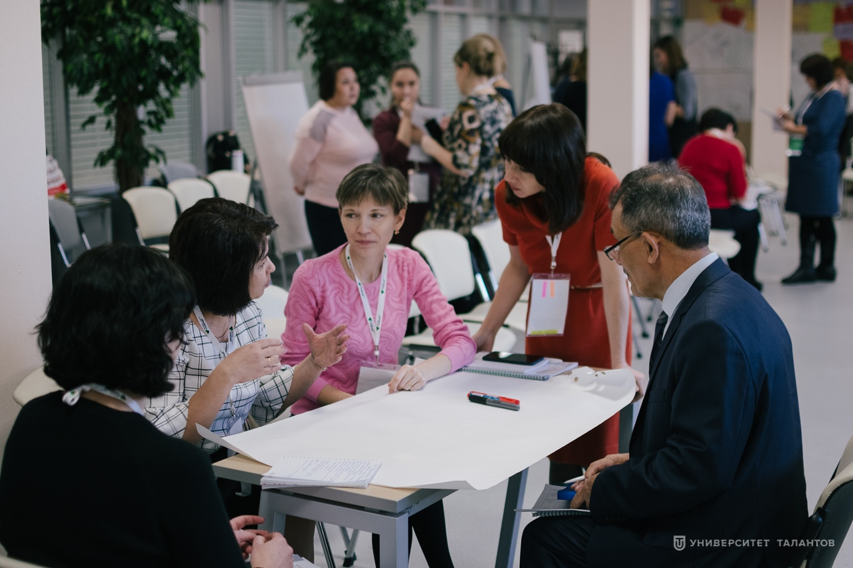 3-летняя программа по   обучению педагогических и управленческих команд


32 организации 
 (30 школ и 2 детских сада)


40 % учреждений, функционирующие в сельской местности
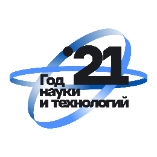 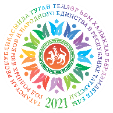 10
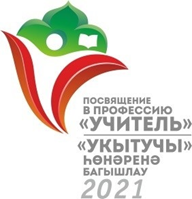 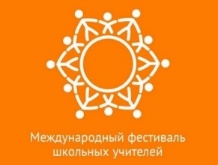 ЦЕРЕМОНИЯ ПОСВЯЩЕНИЯ МОЛОДЫХ ПЕДАГОГОВ 
В ПРОФЕССИЮ «УЧИТЕЛЬ»
ФЕСТИВАЛЬ ШКОЛЬНЫХ УЧИТЕЛЕЙ В ЕЛАБУГЕ
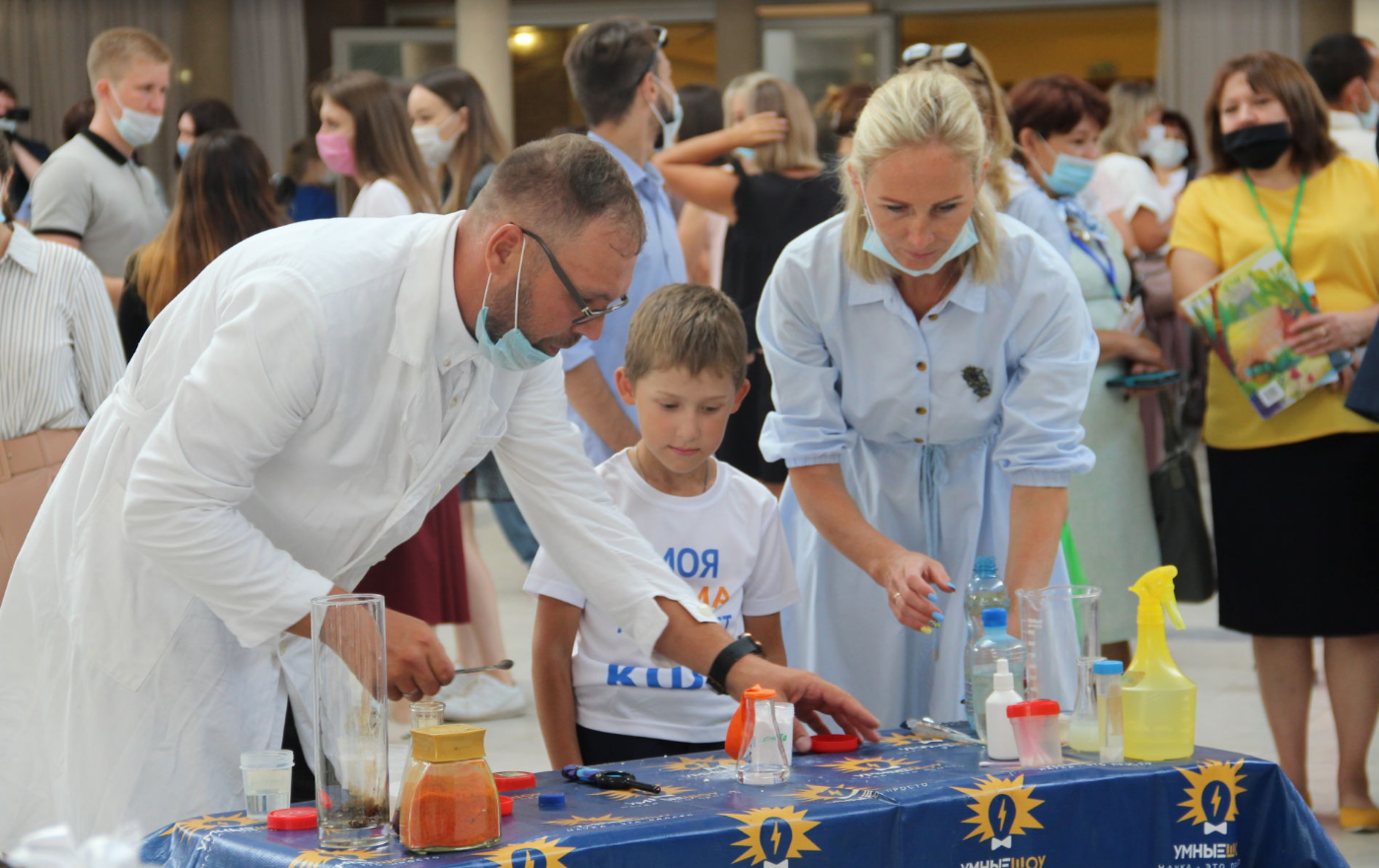 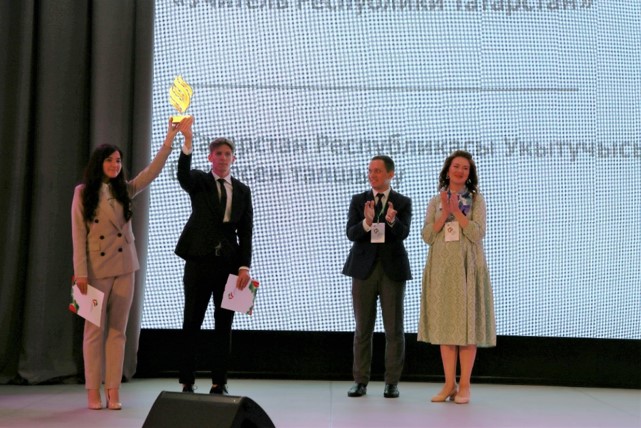 с 2010 года

более 5 000 учителей
более 20 стран 
более 1 000 мастер-классов
с 2016 года

800 молодых учителей 
более 600 наставников
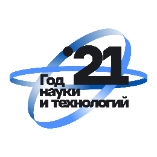 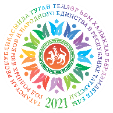 11
УЧИТЕЛЬ БУДУЩЕГО
ЦЕНТРЫ ПРОФЕССИОНАЛЬНОГО 
РАЗВИТИЯ ПЕДАГОГОВ И 
УПРАВЛЕНЧЕСКИХ КАДРОВ
Центр оценки профессионального мастерства и квалификации педагогов
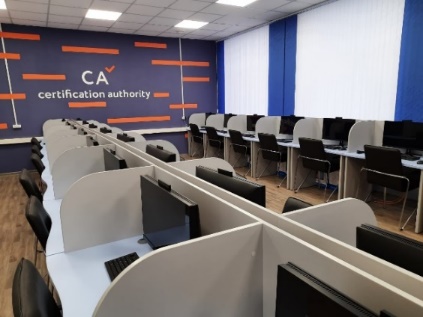 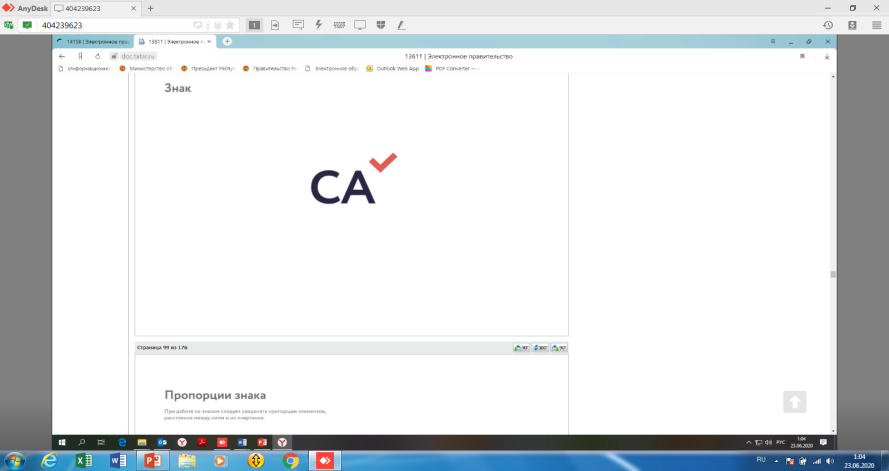 Основные функции

диагностика профмастерства педагогов и руководителей ОО
«сертификация» выпускников вузов
Центр непрерывного повышения профессионального мастерства педагогических работников КФУ
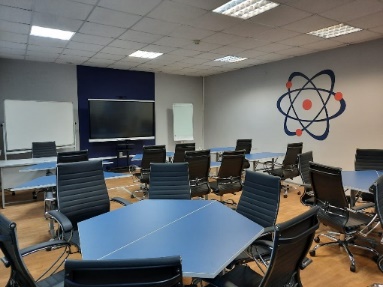 Основные функции 

индивидуальные образовательные маршруты
использование цифровых технологий
изучение лучших практик
модель «горизонтального обучения»
формирование функциональной грамотности
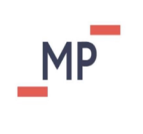 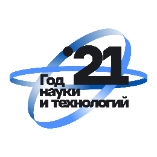 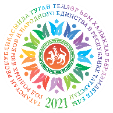 12
КОНКУРСЫ ПРОФЕССИОНАЛЬНОГО МАСТЕРСТВА
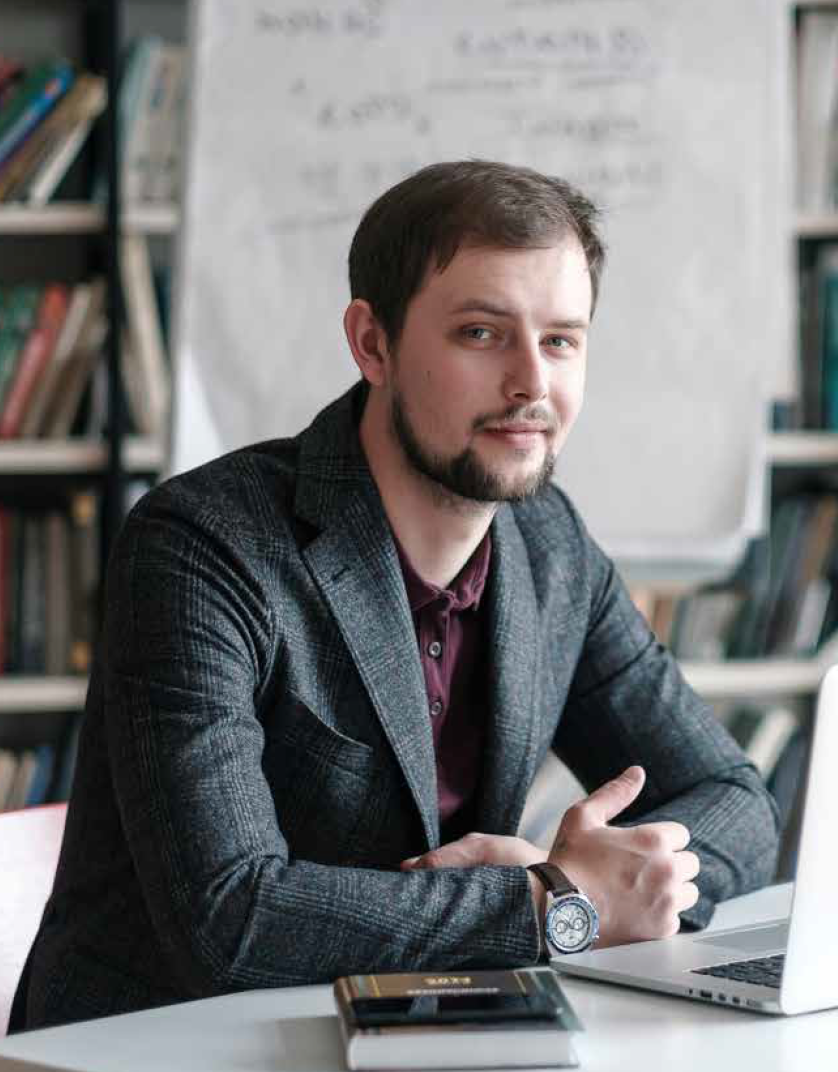 «Учитель года»
«Классный руководитель года»
«Воспитатель года»
«Педагог дополнительного 
      образования»
«Педагог-организатор года»
«Лучший преподаватель вуза»
«Педагог-психолог»
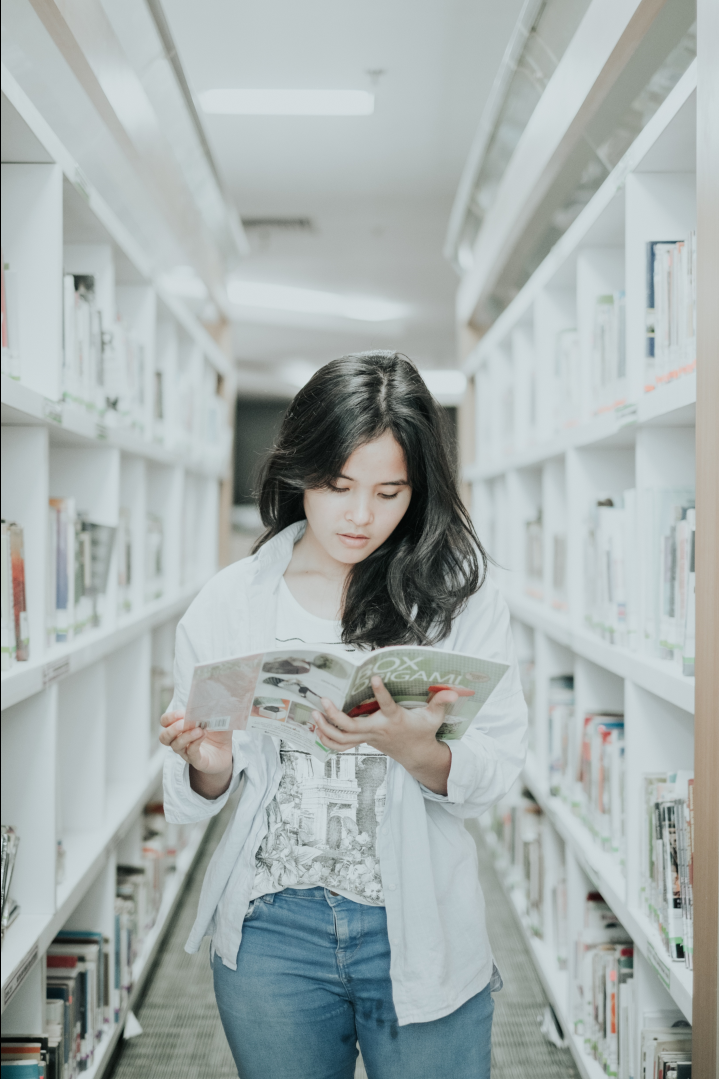 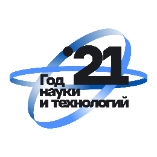 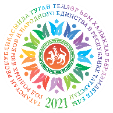 13
Голованова Мария Вячеславовна
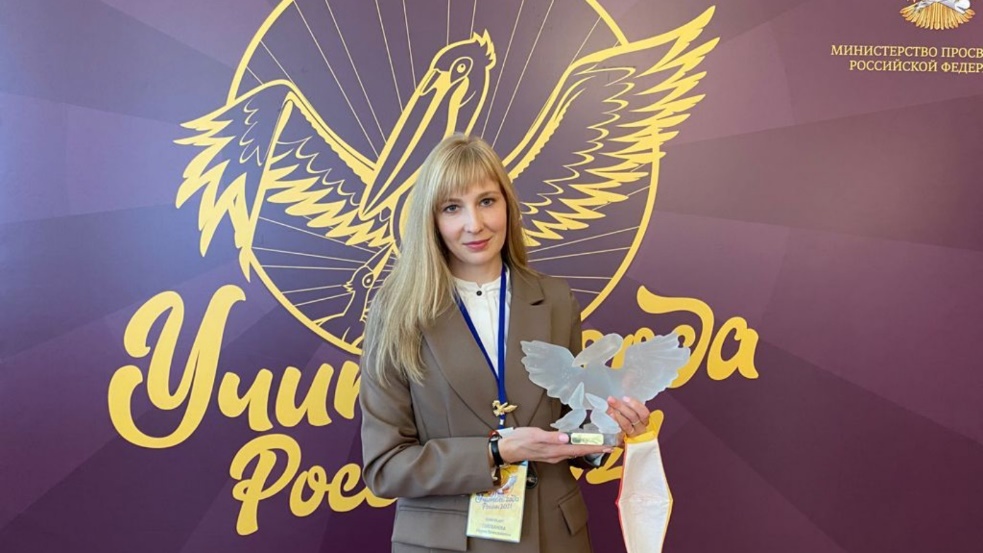 Абсолютный победитель регионального этапа Всероссийского конкурса «Учитель года России – 2021» в Республике Татарстан

Призер Всероссийского конкурса «Учитель года России – 2021»
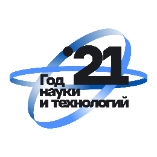 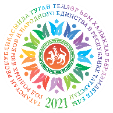 14
Сулимова Надежда Алексеевна
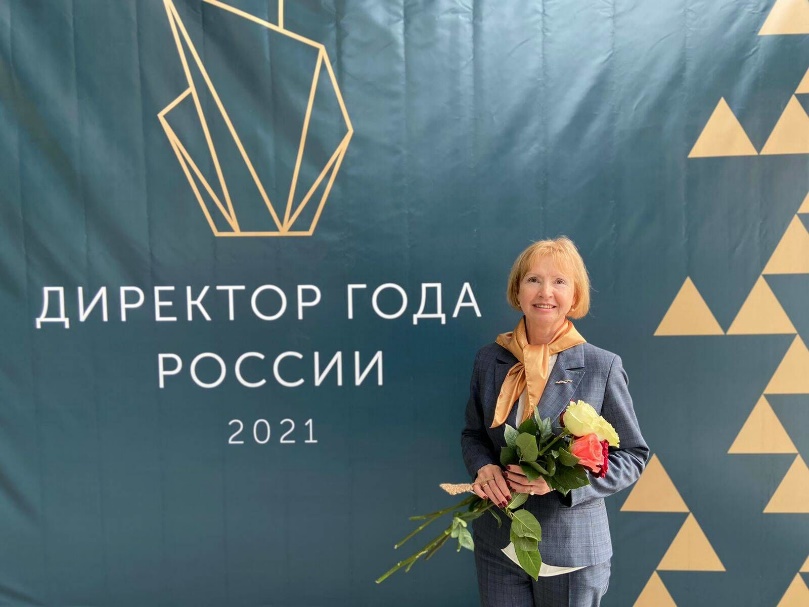 Призер 
Всероссийского 
профессионального конкурса «Директор года 
России – 2021»
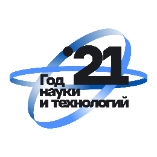 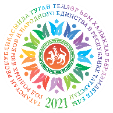 15
Цыганова Виктория Владимировна
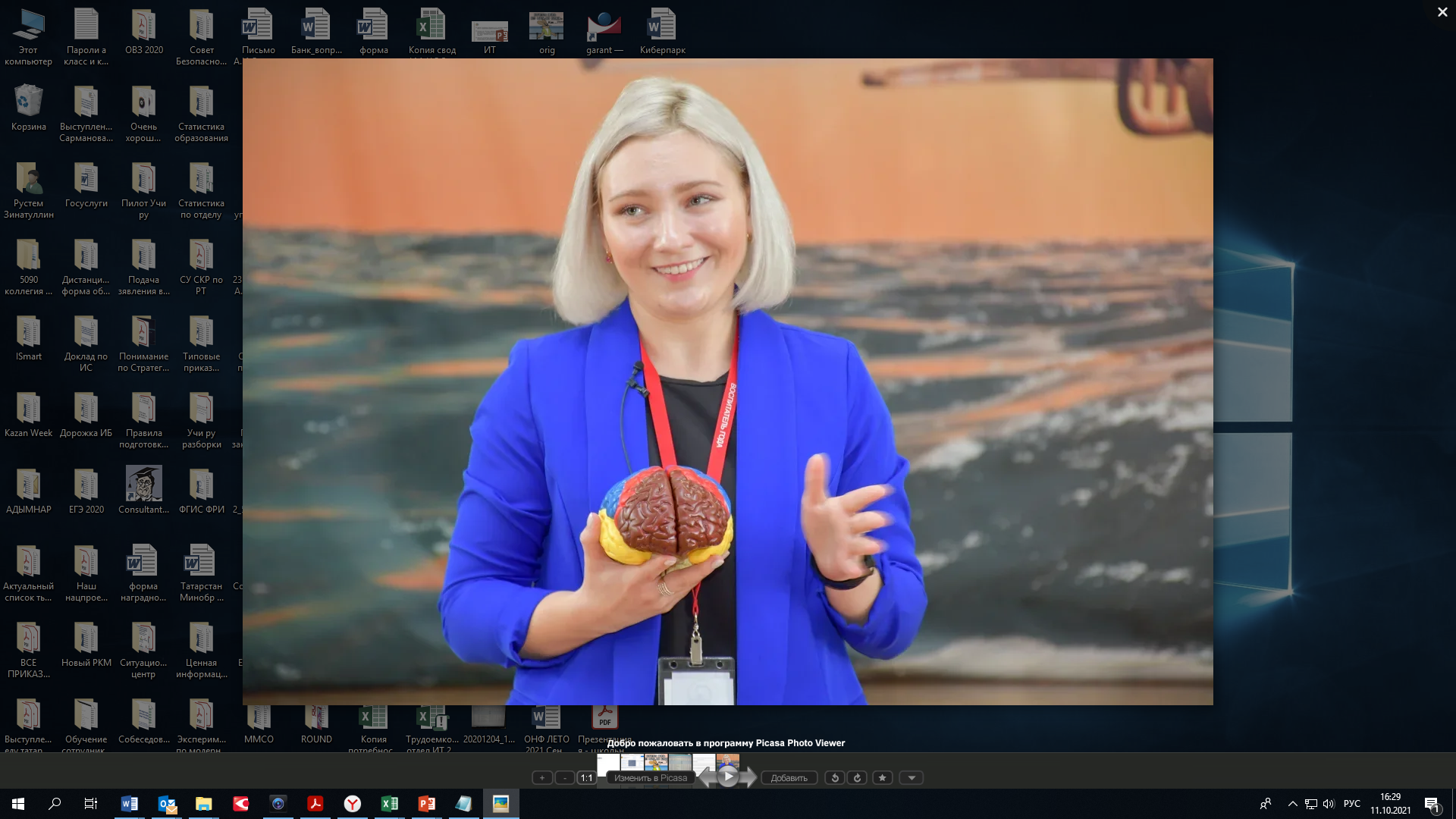 Лауреат 
Всероссийского 
профессионального конкурса «Воспитатель года 
России – 2021», 
топ-15 лучших 
воспитателей России
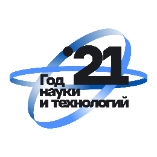 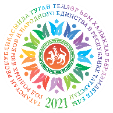 16
ЗАРАБОТНАЯ ПЛАТА РАБОТНИКОВ ОБРАЗОВАНИЯ
РЕСПУБЛИКИ ТАТАРСТАН В 2021 ГОДУ
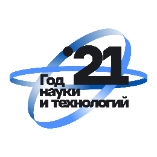 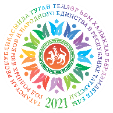 17
НАДБАВКИ ЗА КЛАССНОЕ РУКОВОДСТВО
Состав надбавок

550 рублей за класс
80 рублей на одного ребенка в месяц
5 000 рублей ежемесячное денежное вознаграждение классным руководителям
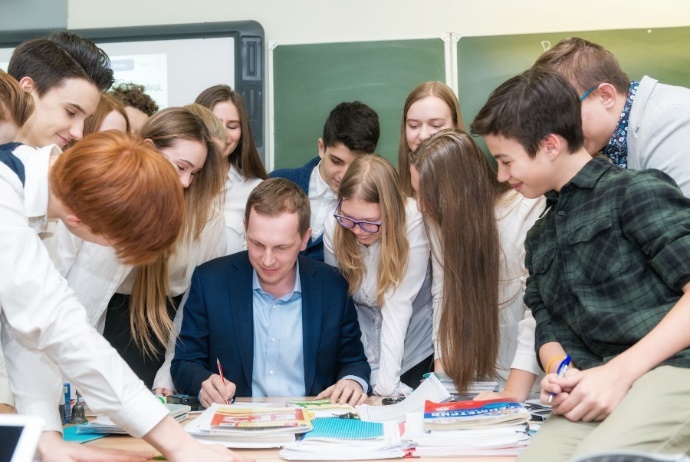 Объем федеральных бюджетных средств

1 858,2 млн.рублей – в общеобразовательных организациях за выполнение функций классного руководителя на 2021 год

65,4 тыс.рублей на 4 месяца – в государственных образовательных организациях за выполнение функций классного руководителя (кураторство) 
с 1 сентября 2021 года
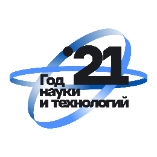 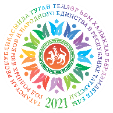 18
ПЕДАГОГИЧЕСКАЯ АТТЕСТАЦИЯ В ГОСУДАРСТВЕННОЙ ИНФОРМАЦИОННОЙ СИСТЕМЕ «ЭЛЕКТРОННОЕ ОБРАЗОВАНИЕ РЕСПУБЛИКИ ТАТАРСТАН»
Воспользовались льготами

декабрь 2020 года         83,1 % аттестуемых
декабрь 2021 года          85,1 % аттестуемых
Министерство 
образования 
и науки РТ
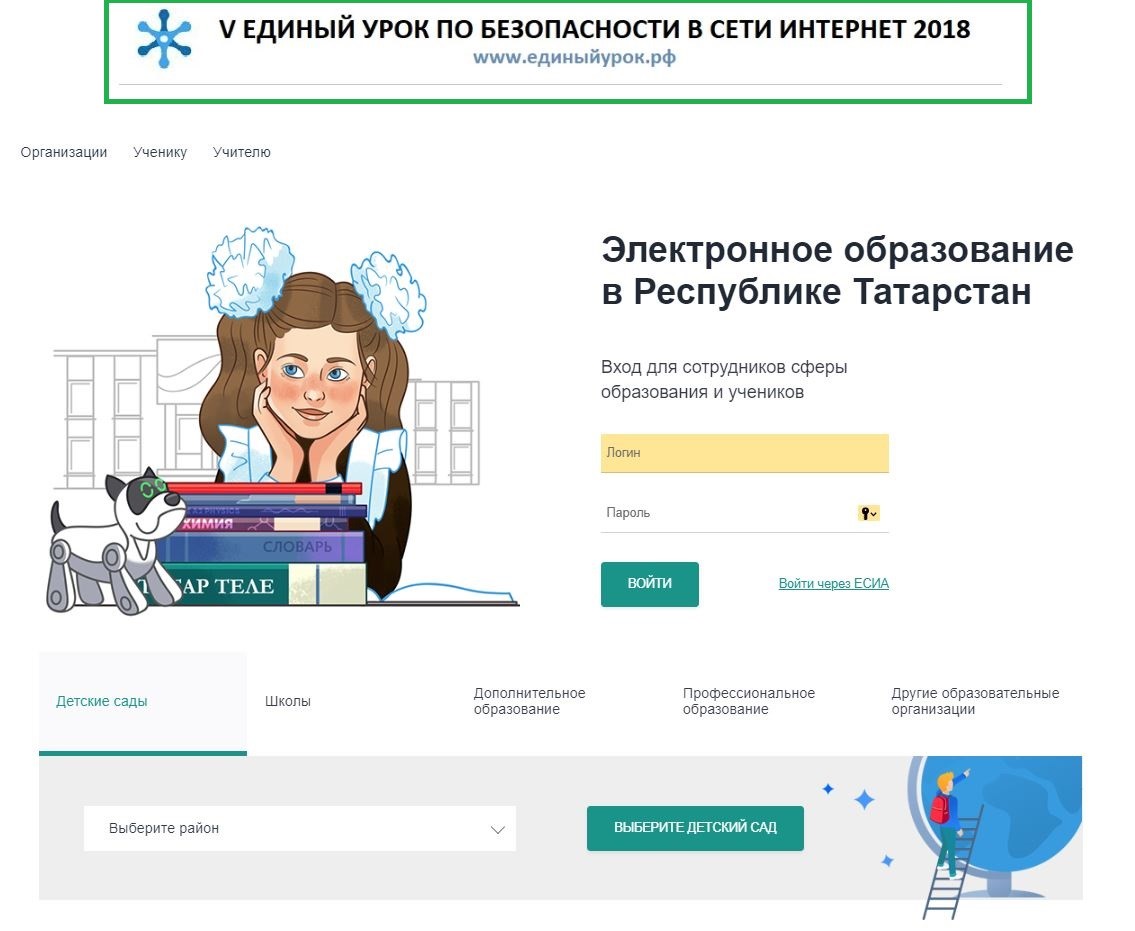 Эксперты
Образовательная 
организация
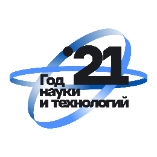 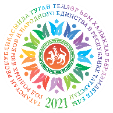 19
СРЕДНЕРЕСПУБЛИКАНСКИЕ ПОКАЗАТЕЛИ ПРОФЕССИОНАЛЬНОГО РОСТА ПЕДАГОГИЧЕСКИХ РАБОТНИКОВ РЕСПУБЛИКИ 
ЗА ПОСЛЕДНИЕ  5 ЛЕТ
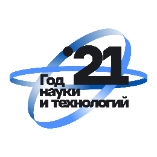 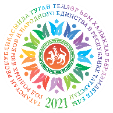 20
АПРОБАЦИЯ НОВЫХ КВАЛИФИКАЦИОННЫХ КАТЕГОРИЙ «ПЕДАГОГ-МЕТОДИСТ» И «ПЕДАГОГ-НАСТАВНИК»
Первый этап: с 1 сентября 2021 г. по 30 декабря 2021 г.
Второй этап:  с января по июль 2022 г.
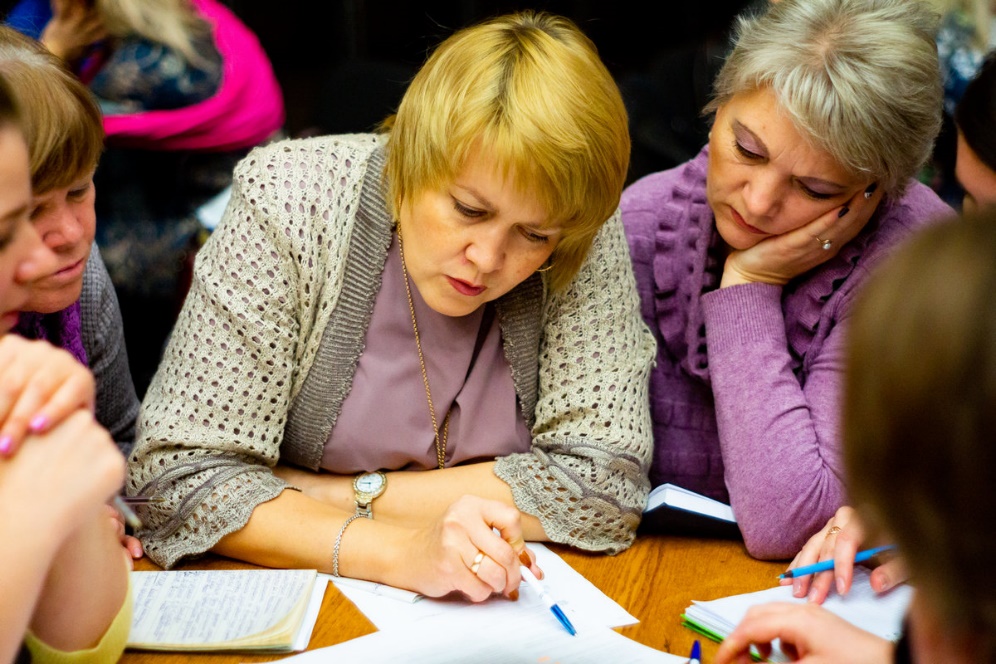 Участники:
Азнакаевский муниципальный район
Альметьевский муниципальный район
Буинский муниципальный район 
Сабинский муниципальный район
г.Набережные Челны		
Чистопольский  муниципальный район 	
Московский район г.Казани	
Вахитовский  район г.Казани	
Ново-Савиновский район г.Казани
Советский район г.Казани
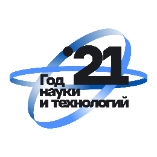 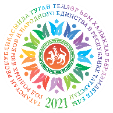 21
ФЕДЕРАЛЬНАЯ ПРОГРАММА 
«ЗЕМСКИЙ УЧИТЕЛЬ»
2020 год:

13 учителей:

Республика Татарстан (7 чел.)
Самарская область (2 чел.)
Оренбургская, Кировская, 
      Челябинская, Ульяновская 
      области (по 1 чел.)
2021 год:

11 учителей:

Республика Башкортостан (4 чел.)
Кемеровская область (2 чел.)
Оренбургская, Кировская, Челябинская области, Республика Татарстан, Чувашская республика (по 1 чел.)
Финансирование
Финансирование
РФ – 6,380 млн. руб. 
РТ  – 4,620 млн. руб.
РФ – 7,540 млн. руб. 
РТ  – 5,460 млн. руб.
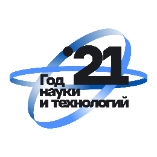 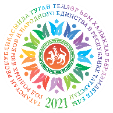 22
НЕЗАВИСИМАЯ ОЦЕНКА КАЧЕСТВА УСЛОВИЙ ОСУЩЕСТВЛЕНИЯ ОБРАЗОВАТЕЛЬНОЙ ДЕЯТЕЛЬНОСТИ ОРГАНИЗАЦИЯМИ, ОСУЩЕСТВЛЯЮЩИМИ ОБРАЗОВАТЕЛЬНУЮ ДЕЯТЕЛЬНОСТЬ
1 место       группа 2 «Организации для одаренных детей»
2 место      группа 3 «Социально ориентированные некоммерческие организации»
3 место      группа 1  «Профессиональные образовательные организации»
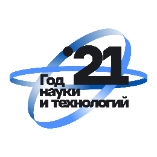 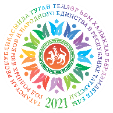 23
ПРОФИЛАКТИКА ЗАБОЛЕВАНИЙ И ОХРАНА ТРУДА 
ПЕДАГОГИЧЕСКИХ РАБОТНИКОВ
Об итогах выполнения в 2021 году 
отраслевого Соглашения между Министерством образования и науки Республики Татарстан 
и Татарским республиканским комитетом профсоюза работников народного 
образования и науки
Министр образования и науки Республики Татарстан 
Ильсур Гараевич Хадиуллин
Благодарю за внимание!

Игътибарыгыз өчен рәхмәт!
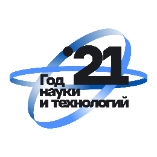 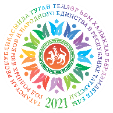